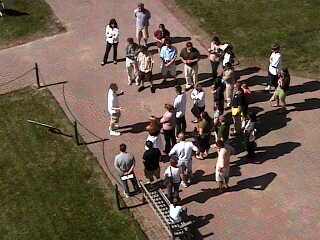 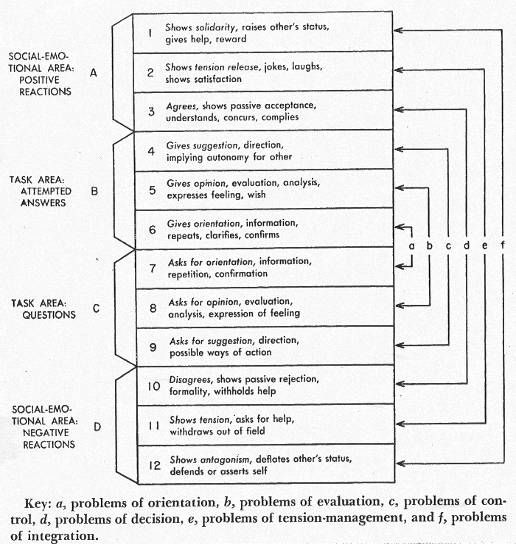 Chapter 3Inclusion and Identity
2Studying 
Groups
1
What are the three critical requirements of a scientific approach to the study of groups?
How do researchers measure individual and group processes?
What are the key characteristics of and differences between case, experimental, and correlational studies of group processes? 
What are strengths and weaknesses of case, experimental, and correlational methods?
What theoretical perspectives guide researchers’ studies of groups?
How can we learn more about groups and their complex processes? Just as scientists use exacting procedures to study aspects of the physical and natural environment, so do group researchers use scientific methods to further their understanding of groups. Through research, theorists and researchers separate fact from fiction and truth from myth.
Preview
What Are the Three Critical Requirements of a Scientific Study of Groups?
Measurement: Observational Methods
Observing and recording events
Types: 
Overt
Covert
Participant 
Qualitative and quantitative (structured) measures
Hawthorne effect: changes in behavior when observed
IRB: review panel
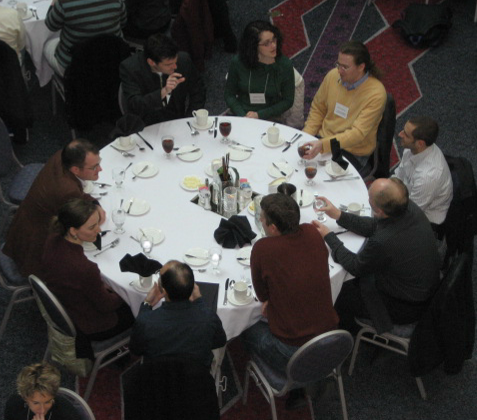 Bales Interaction Process Analysis
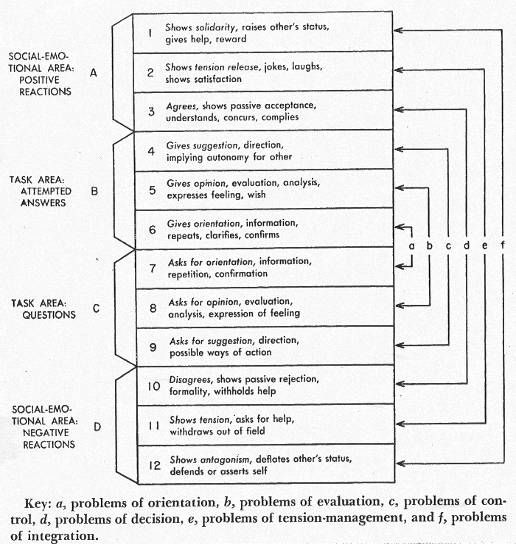 Bales's Interaction Process Analysis (IPA) classifies behaviors into two categories: task and relationship behaviors
Second Example: A Circumplex Model of Communication
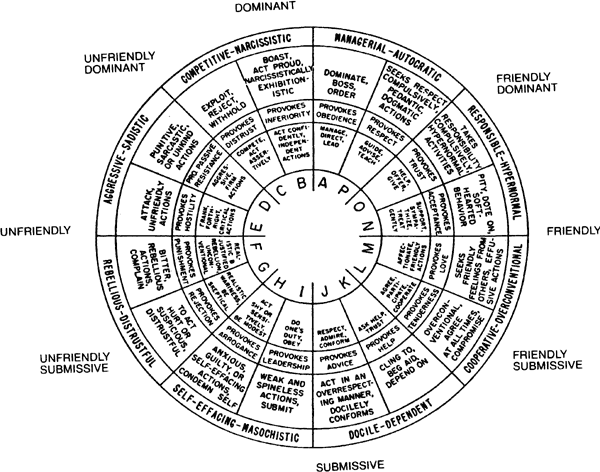 Out
In
Self-Report Methods
Self-report measures: group members describe their perceptions and experiences

Example:  Moreno's sociometry method
A Sociogram
Research Methods
Case study 
Example:  Groupthink groups (Janis)
Bona fide groups 
Experiments
Key features
manipulate independent variable
measure dependent variable
control other variables
Research Methods
Experiments
Example:  Lewin, Lippitt, and White’s study of leadership
Strength: Test cause-effect relationships 
Correlational Studies
Measure only, no manipulation
Example: Newcomb’s Bennington Study
What Are the Key Characteristics of, and Differences Between Case, Experimental, and Correlational Studies of Group Processes?
Case studies: atypical of most groups, subjective, stimulate theory
Experiments: too artificial, not “real” groups, but clearest test of cause and effect.
Correlational studies: limited information about causality but precise estimates of the strength of relationships, less artificial, fewer ethical concerns
 
Multilevel approaches are uniquely informative
What Theoretical Perspectives Guide Researchers’ Studies of Groups?
Motivational models: Group affective tone (George, 1995)
Behavioral approaches:  Thibaut and Kelley's social exchange theory
Systems theory:  Input-process-output models of performance 
Cognitive theories:  Berger's expectation-states theory 
Biological perspectives: Evolutionary psychology (or sociobiology)
Motivational Models:  Affect and Performance
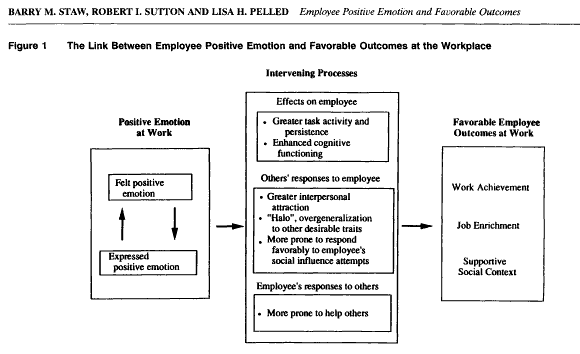 Behavioral models:  Social exchange and group commitment
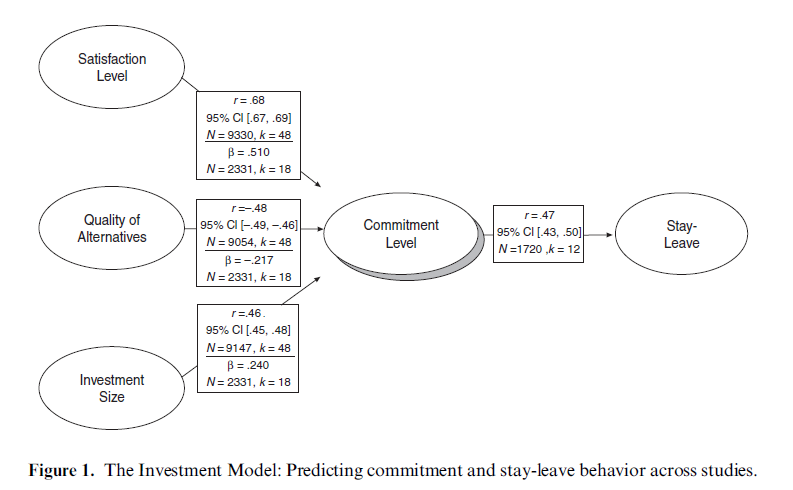 Source:  Le & Agnew, 2003
Systems Models:  Input-Process-Output Models of Performance
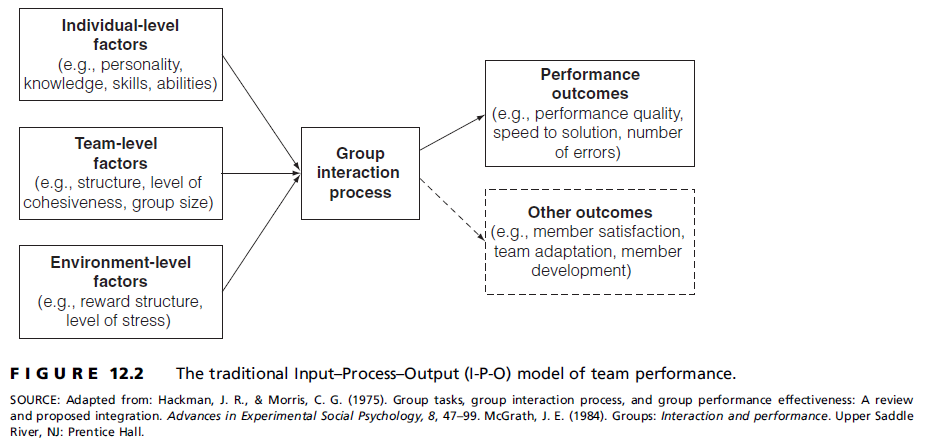 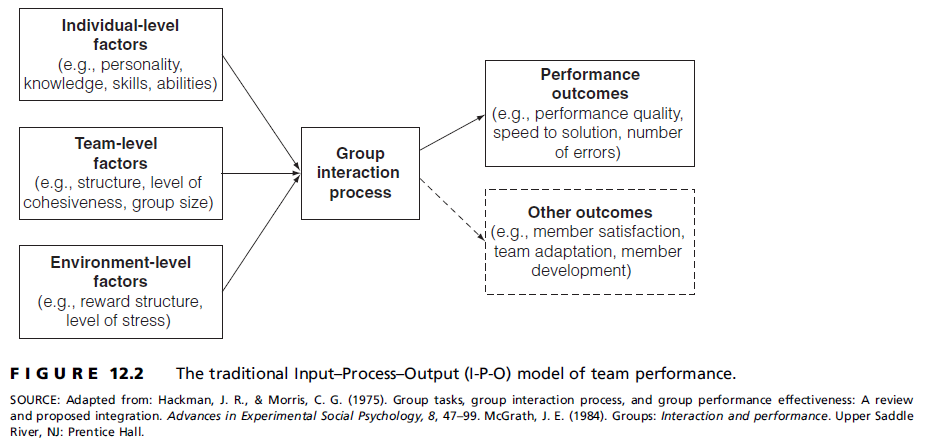 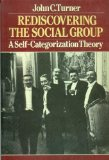 Cognitive Models:  Turner’s Self-categorization theory
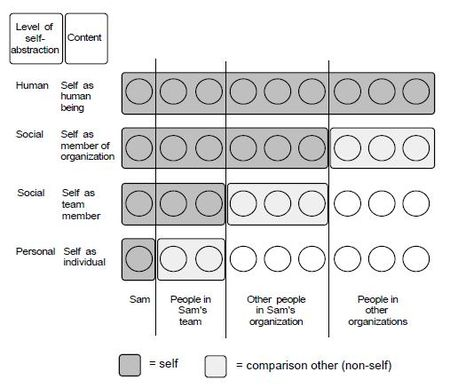 Source:  Haslam, A. S. (2001). Psychology in Organizations. London, SAGE Publications.
Biological Models:  Evolutionary theory
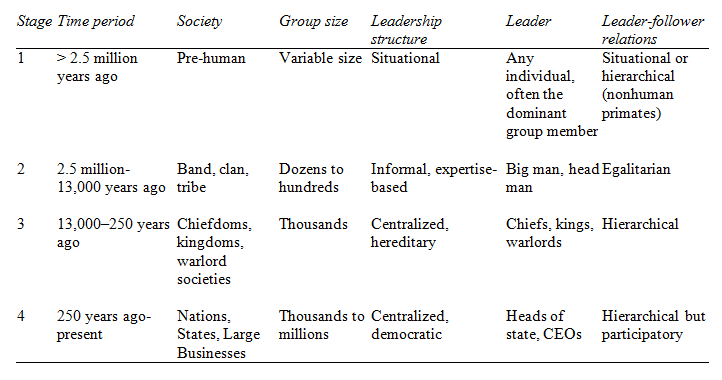 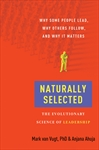 A Natural History of Leadership (Source: Van Vugt et al., 2008)
In Review
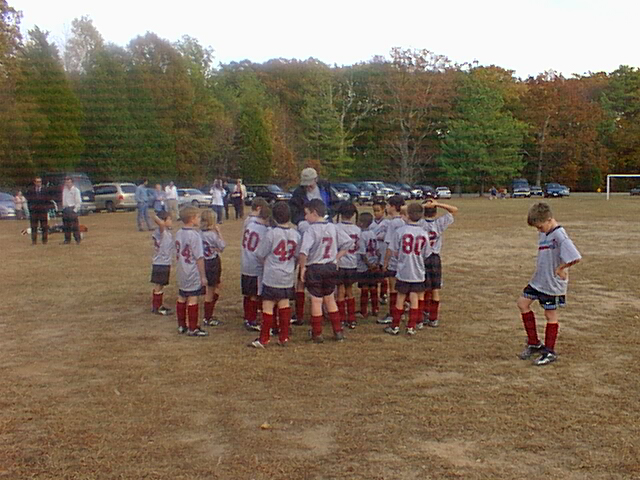